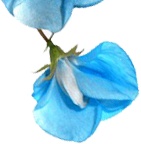 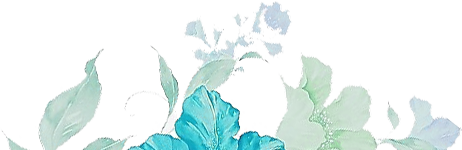 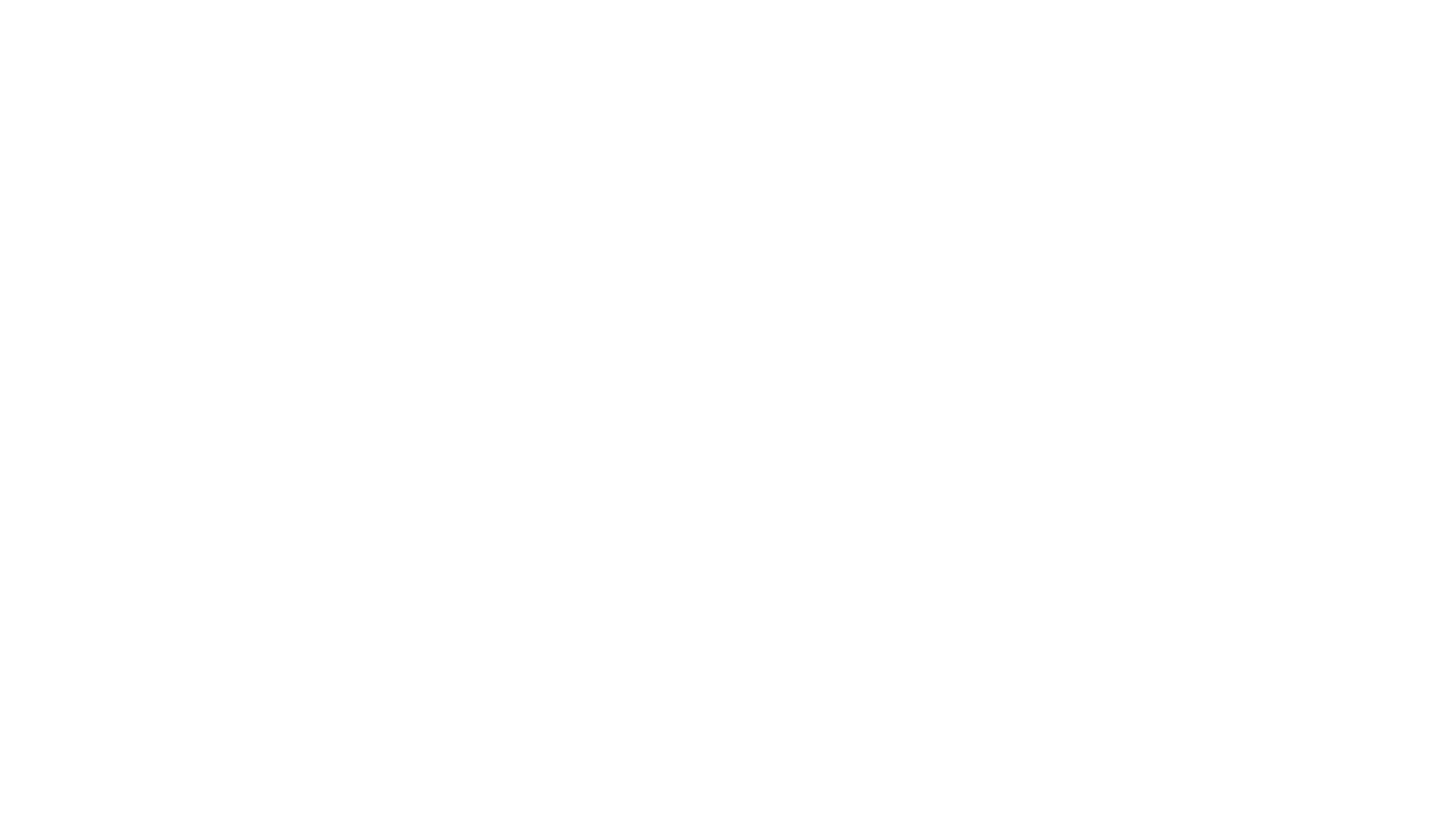 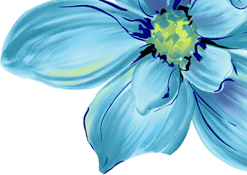 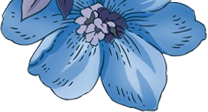 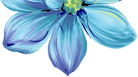 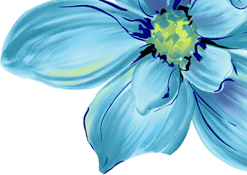 CHÍNH TẢ 
CHUỖI NGỌC LAM
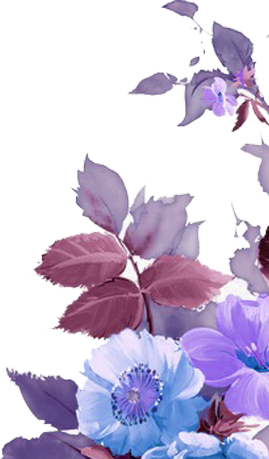 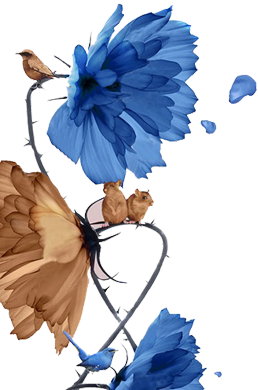 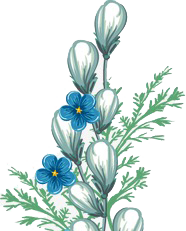 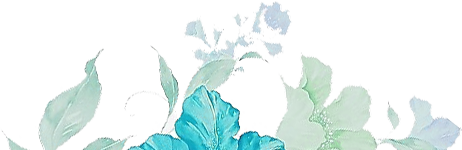 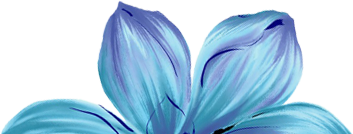 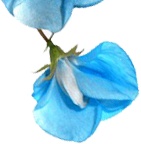 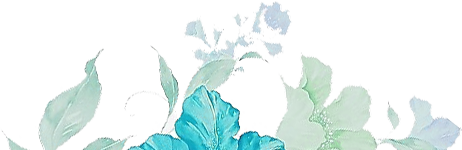 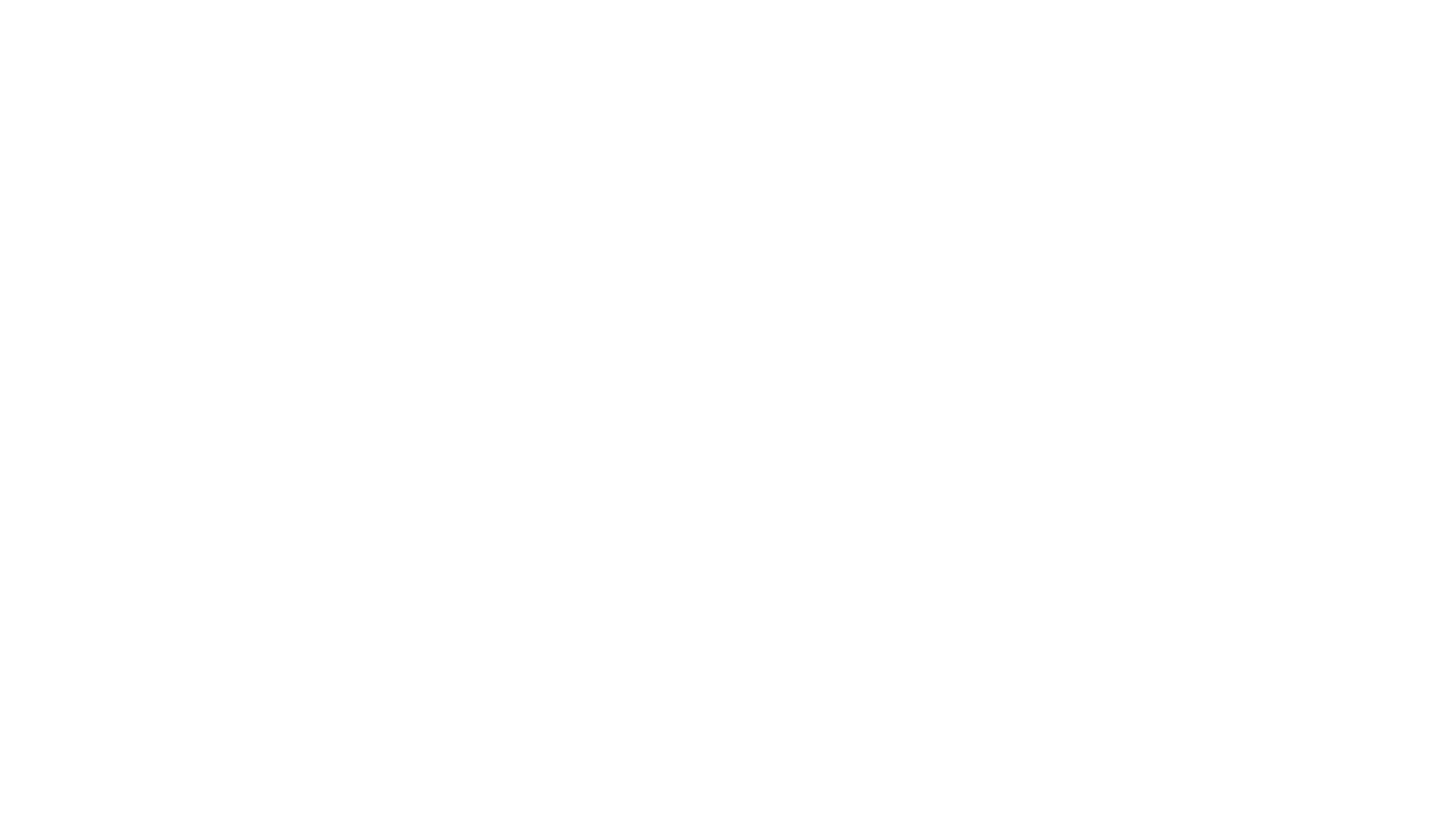 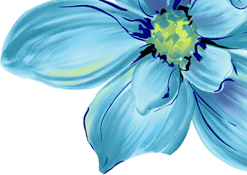 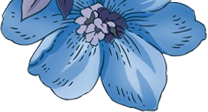 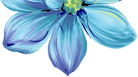 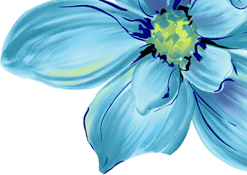 Yêu cầu cần đạt.
Viết đúng chính tả
Làm đúng, đủ các bài tập
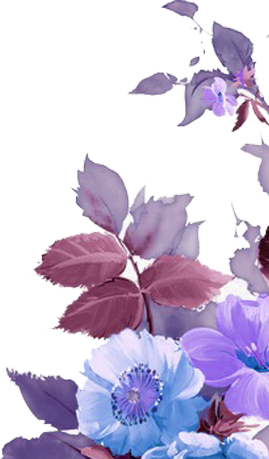 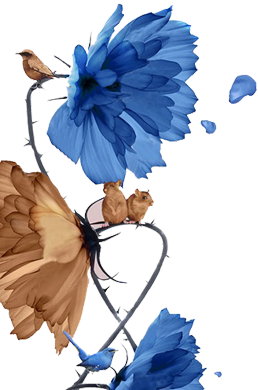 Ôn tập tìm tiếng chứa vần ao, au, tr, ch.
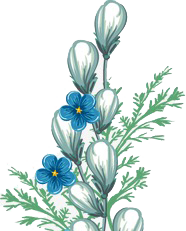 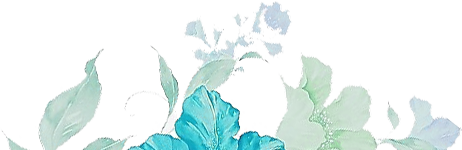 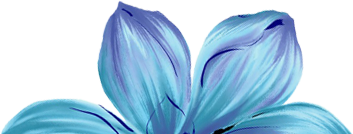 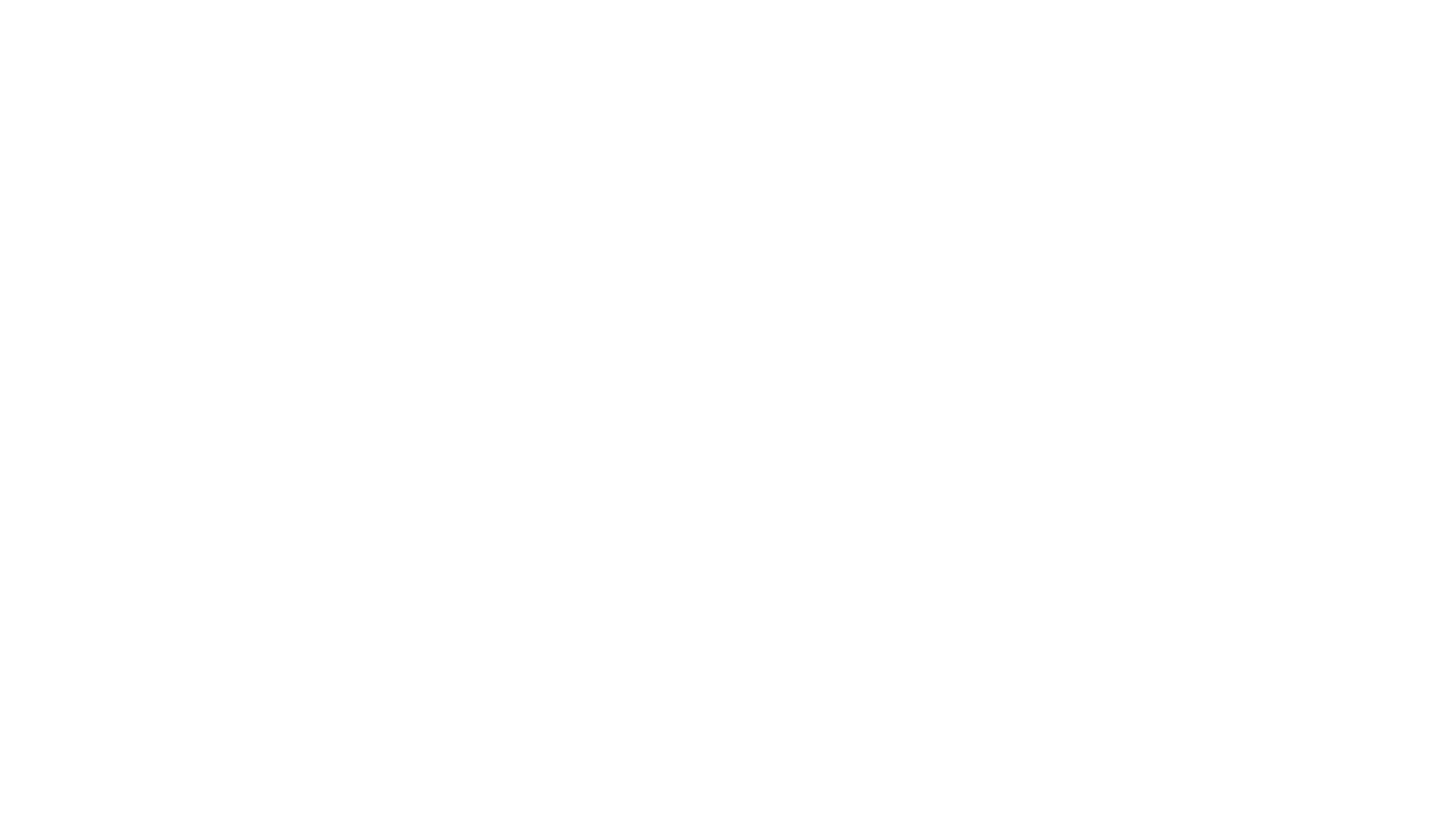 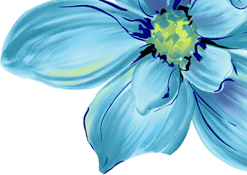 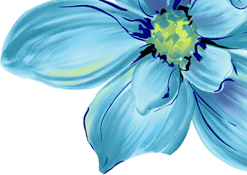 Pi-e ngạc nhiên :
- Ai sai cháu đi mua ? 
- Cháu mua tặng chị cháu nhân lễ Nô-en. Chị đã nuôi cháu từ khi mẹ cháu mất.
- Cháu có bao nhiêu tiền ?
Cô bé mở khăn tay ra, đổ lên bàn một nắm xu :
- Cháu đã đập con lợn đất đấy !
Pi-e trầm ngâm nhìn cô bé. Rồi vừa lúi húi gỡ mảnh giấy ghi giá tiền, anh vừa hỏi :
- Cháu tên gì ?
- Cháu là Gioan.
Anh đưa cho Gioan chuỗi ngọc gói trong bao lụa đỏ :
- Đừng đánh rơi nhé !
Cô bé mỉm cười rạng rỡ, chạy vụt đi.
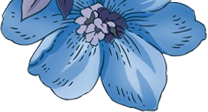 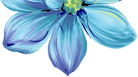 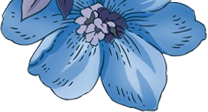 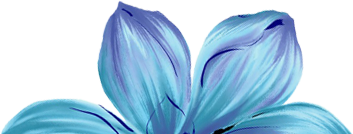 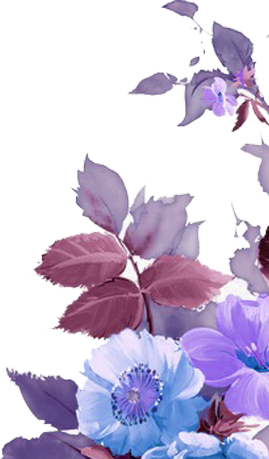 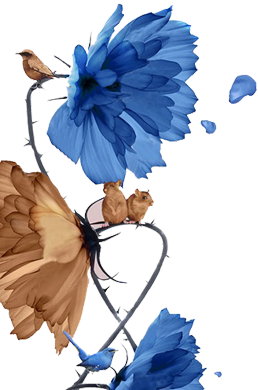 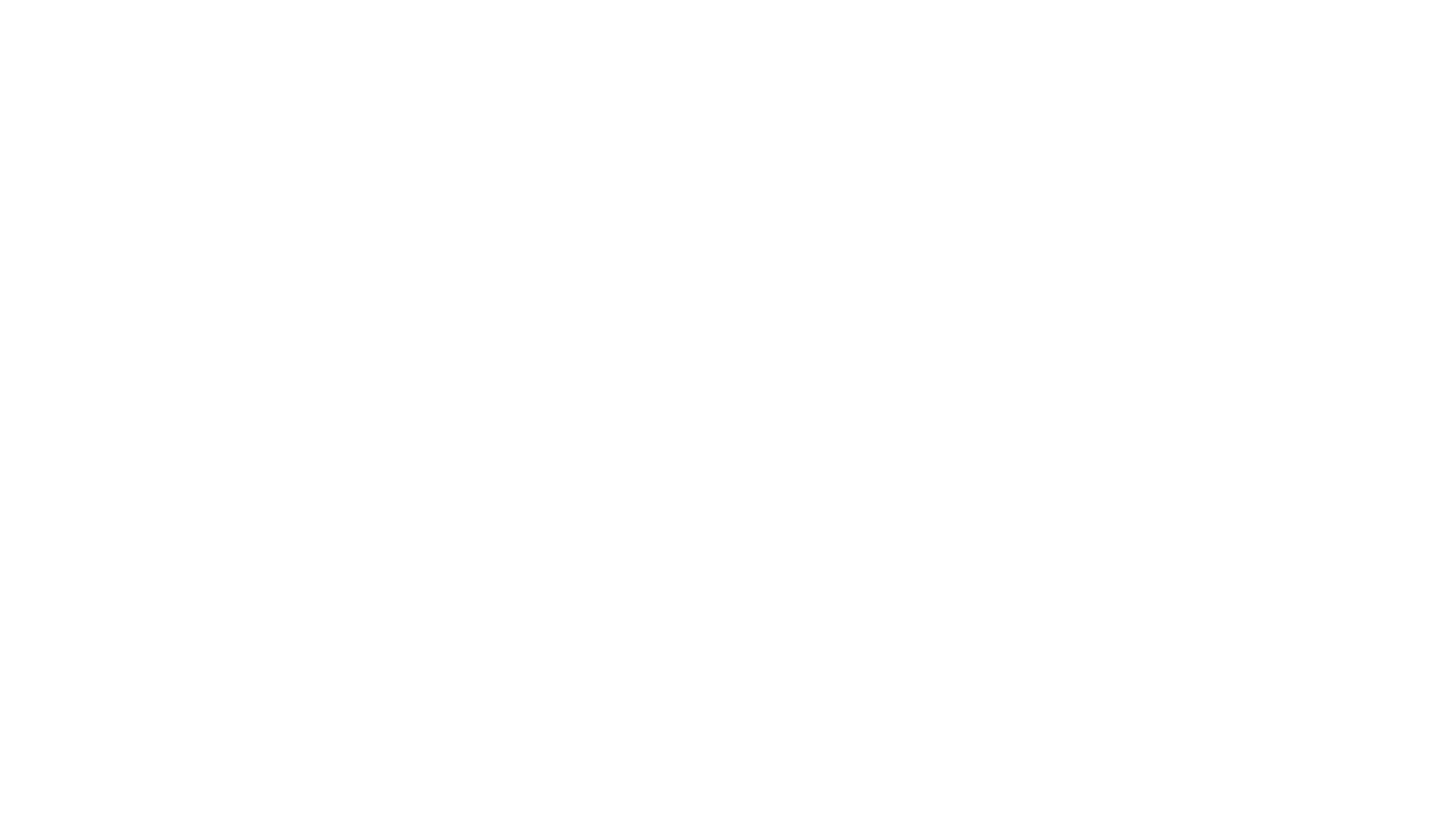 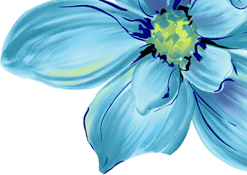 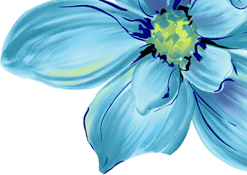 * Những dấu câu nào được sử dụng trong đoạn viết ?
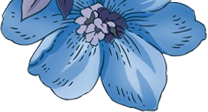 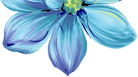 - Dấu gạch ngang, dấu hai chấm,dấu chấm hỏi,dấu chấm,dấu phẩy,dấu chấm than.
* Cô bé mua chuỗi ngọc lam để tặng ai ?
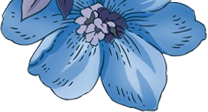 - Cô bé mua chuỗi ngọc để tặng chị nhân ngày lễ nô-en.Đó là người chị đã thay mẹ nuôi cô từ khi mẹ mất.
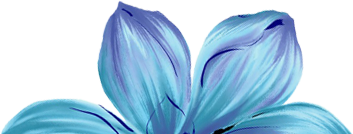 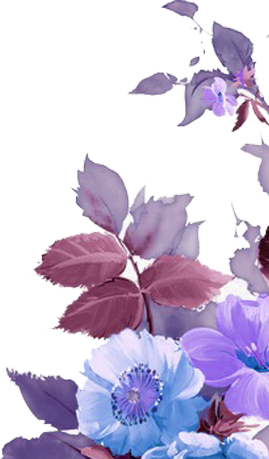 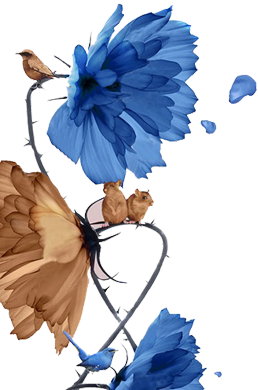 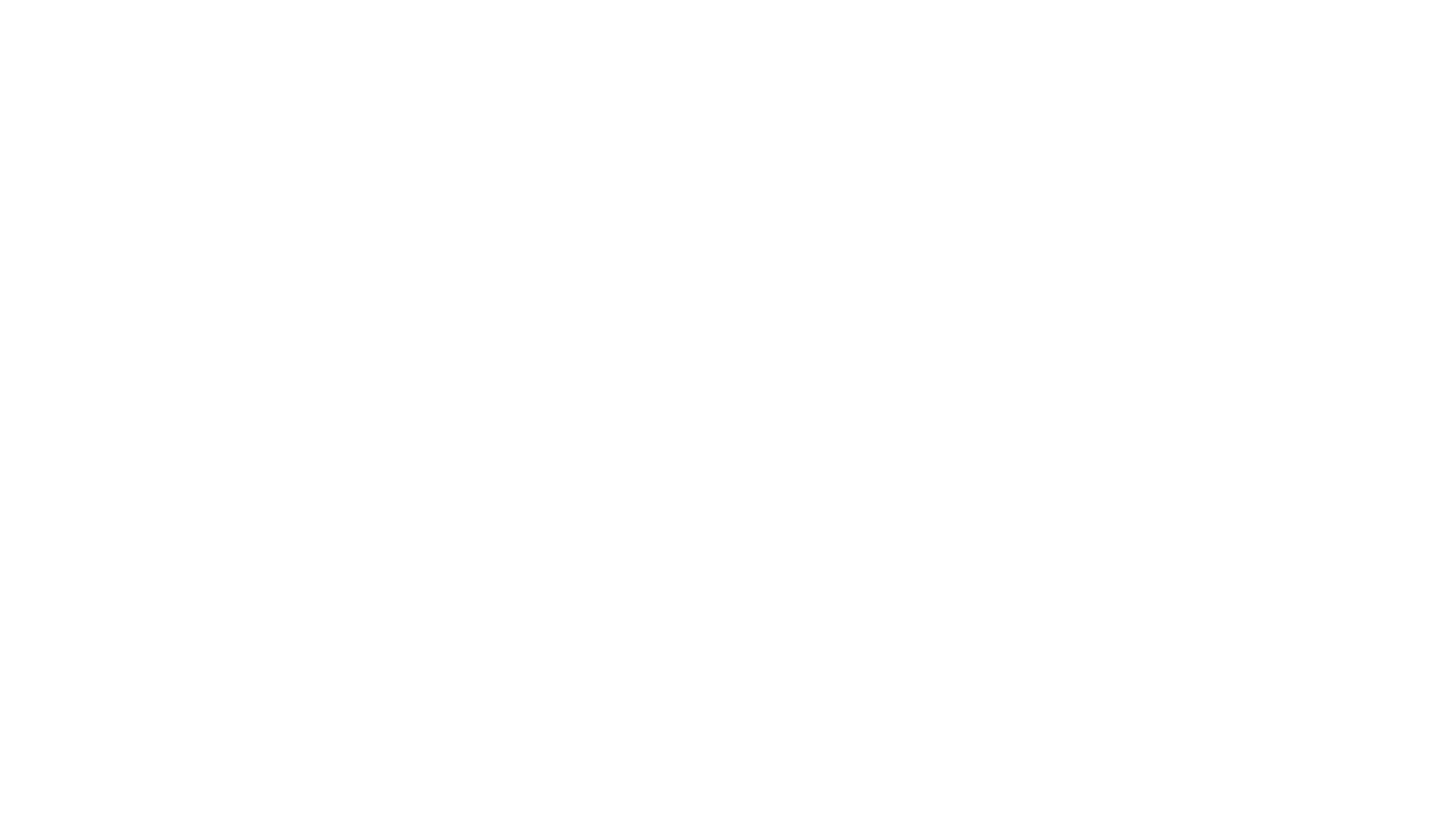 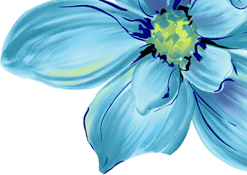 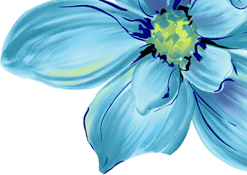 LUYỆN VIẾT .
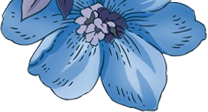 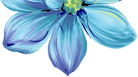 Pi-e
trầm ngâm
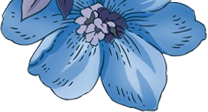 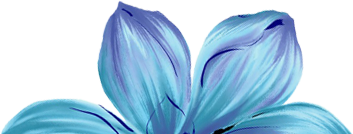 Nô-en
lúi húi
Gioan
rạng rỡ
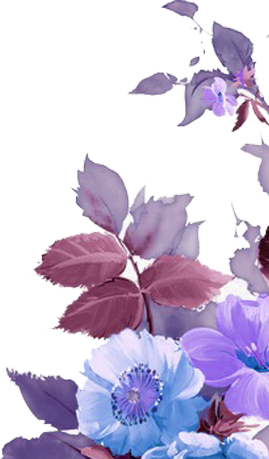 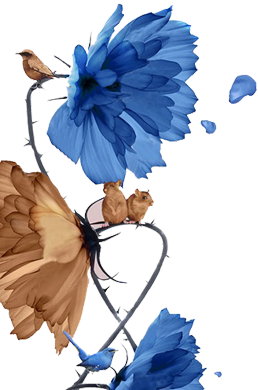 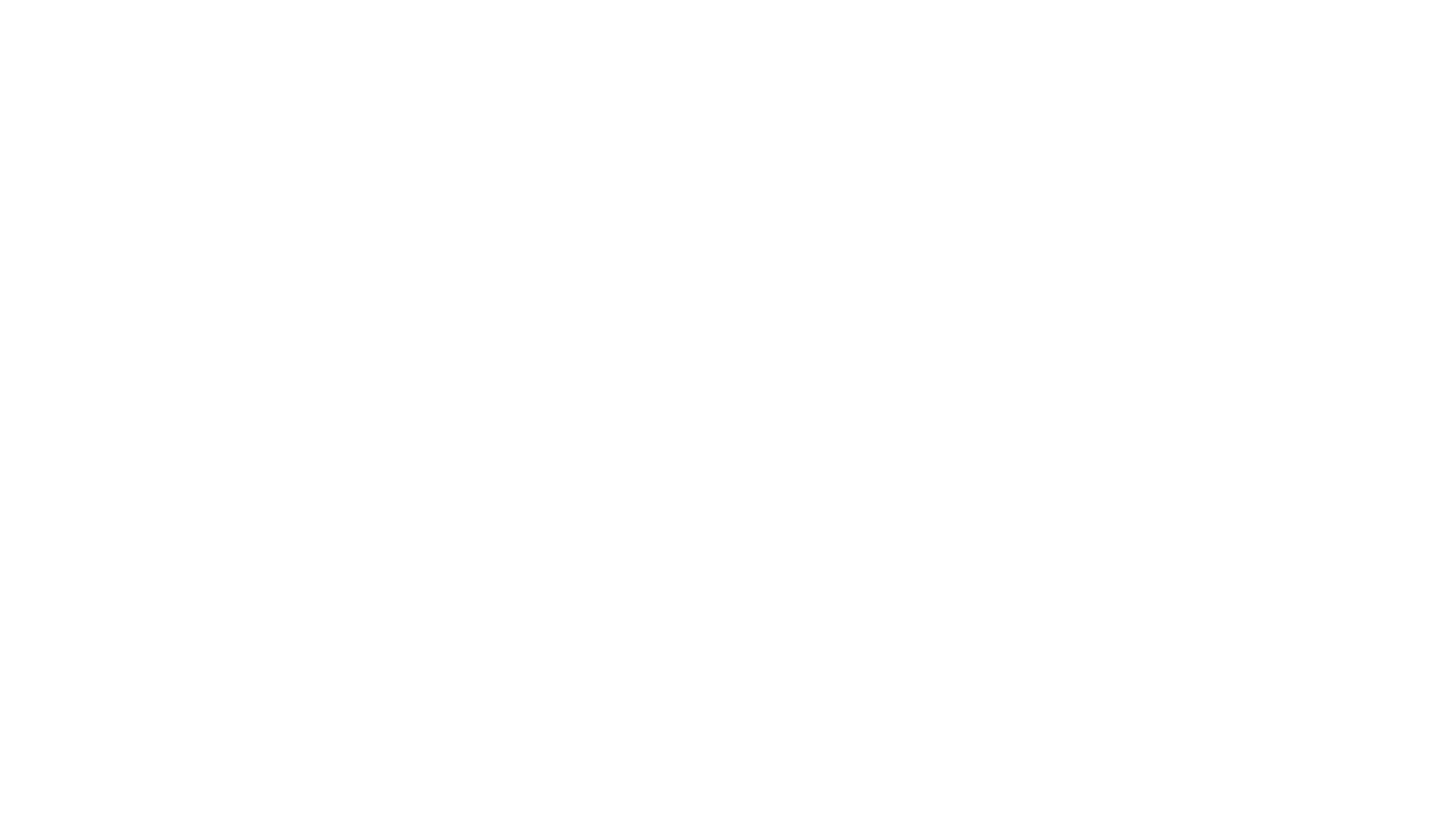 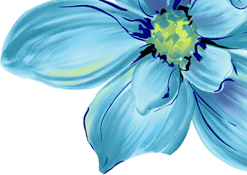 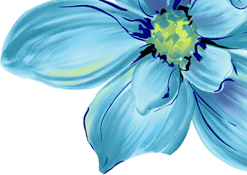 VIẾT BÀI.
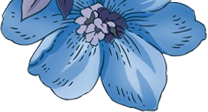 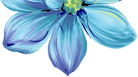 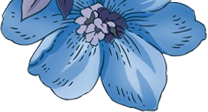 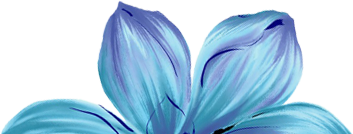 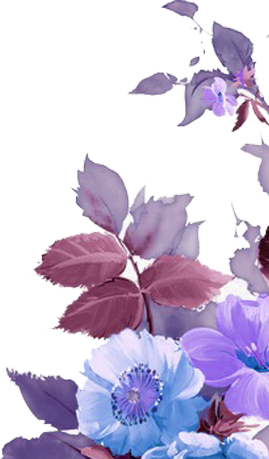 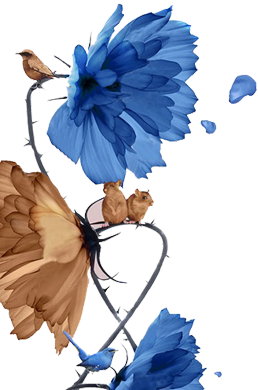 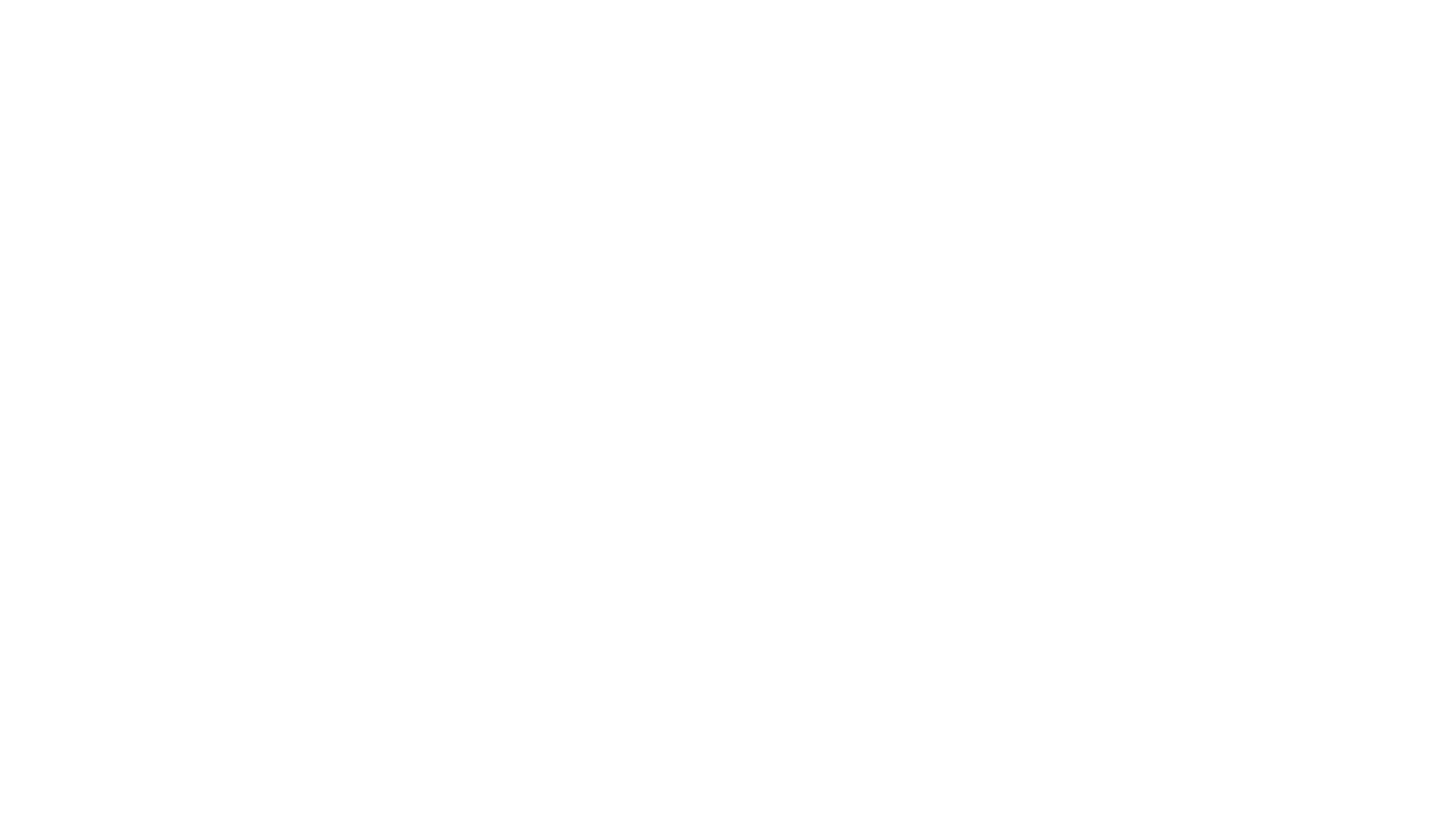 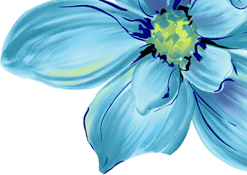 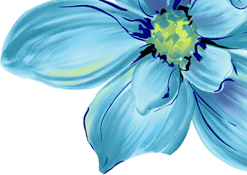 Pi-e ngạc nhiên :
Ai sai cháu đi mua ? 
Cháu mua tặng chị cháu nhân lễ Nô-en. Chị đã nuôi cháu từ khi mẹ cháu mất.
- Cháu có bao nhiêu tiền ?
Cô bé mở khăn tay ra, đổ lên bàn một nắm xu :
- Cháu đã đập con lợn đất đấy !
Pi-e trầm ngâm nhìn cô bé. Rồi vừa lúi húi gỡ mảnh giấy ghi giá tiền, anh vừa hỏi :
- Cháu tên gì ?
Cháu là Gioan.
Anh đưa cho Gioan chuỗi ngọc gói trong bao lụa đỏ :
- Đừng đánh rơi nhé !
Cô bé mỉm cười rạng rỡ, chạy vụt đi.
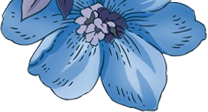 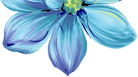 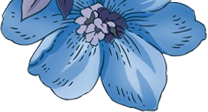 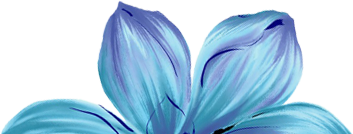 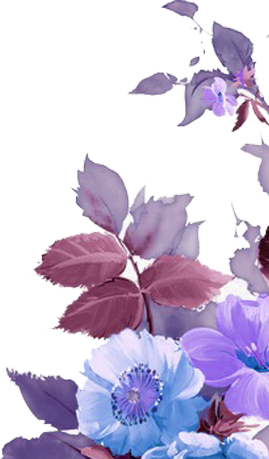 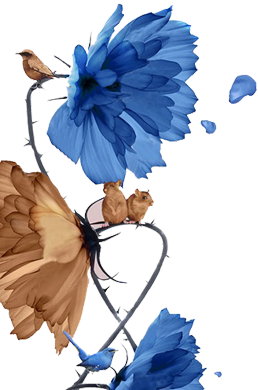 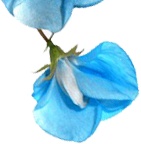 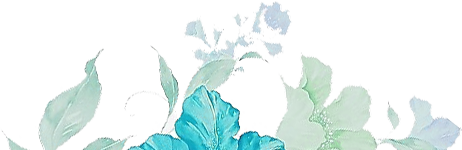 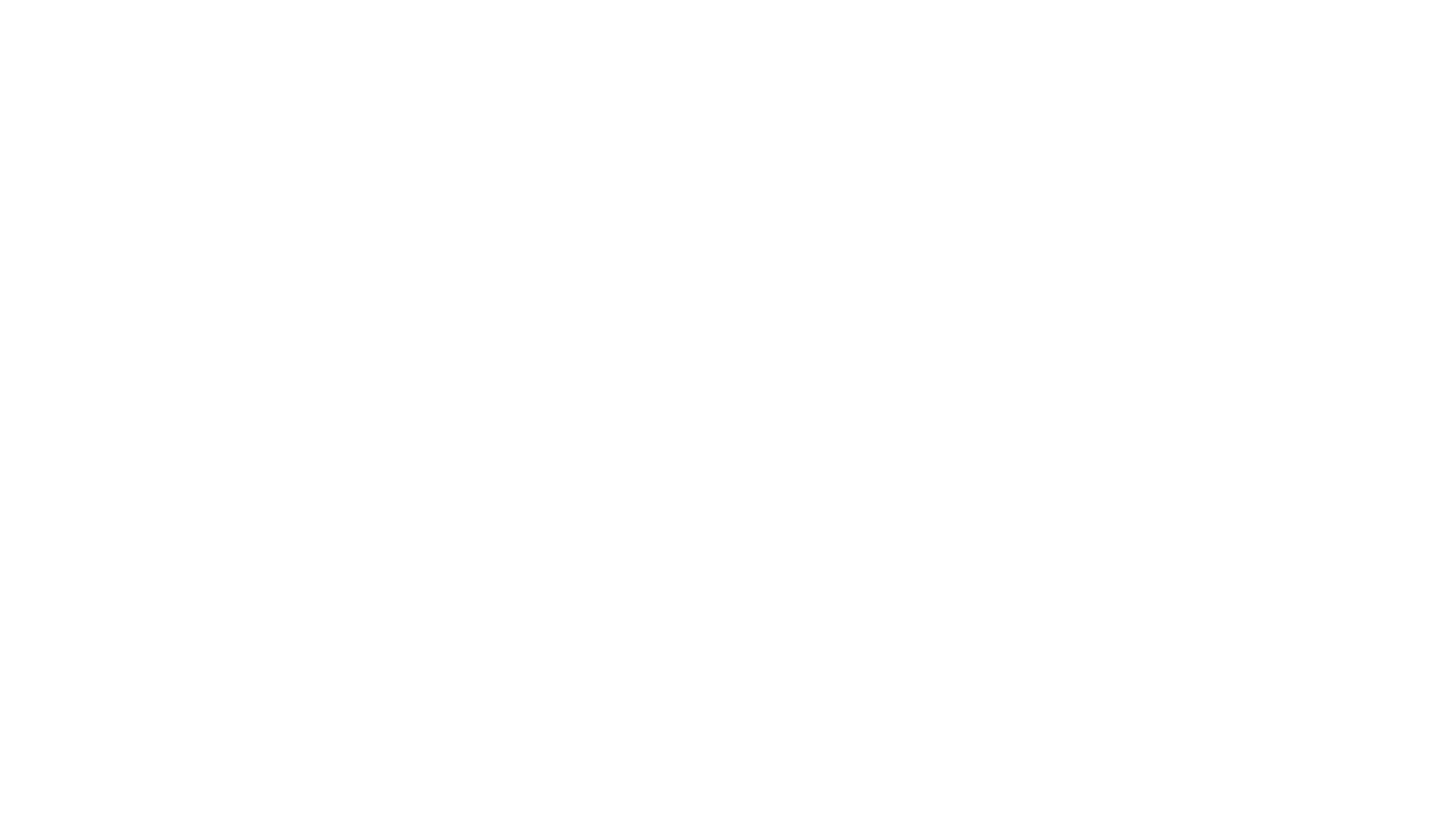 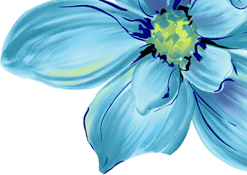 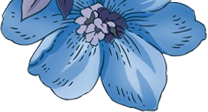 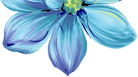 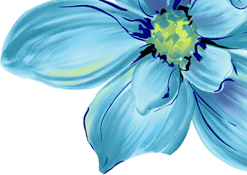 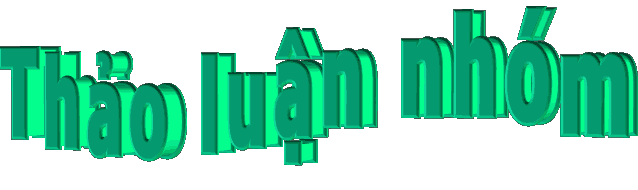 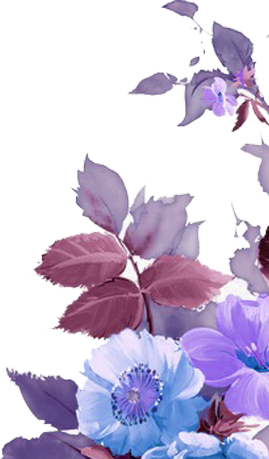 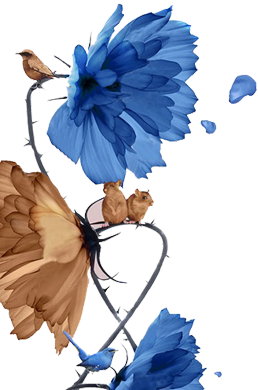 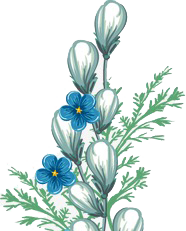 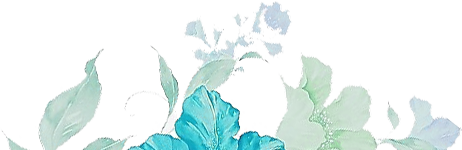 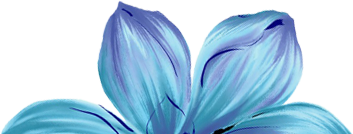 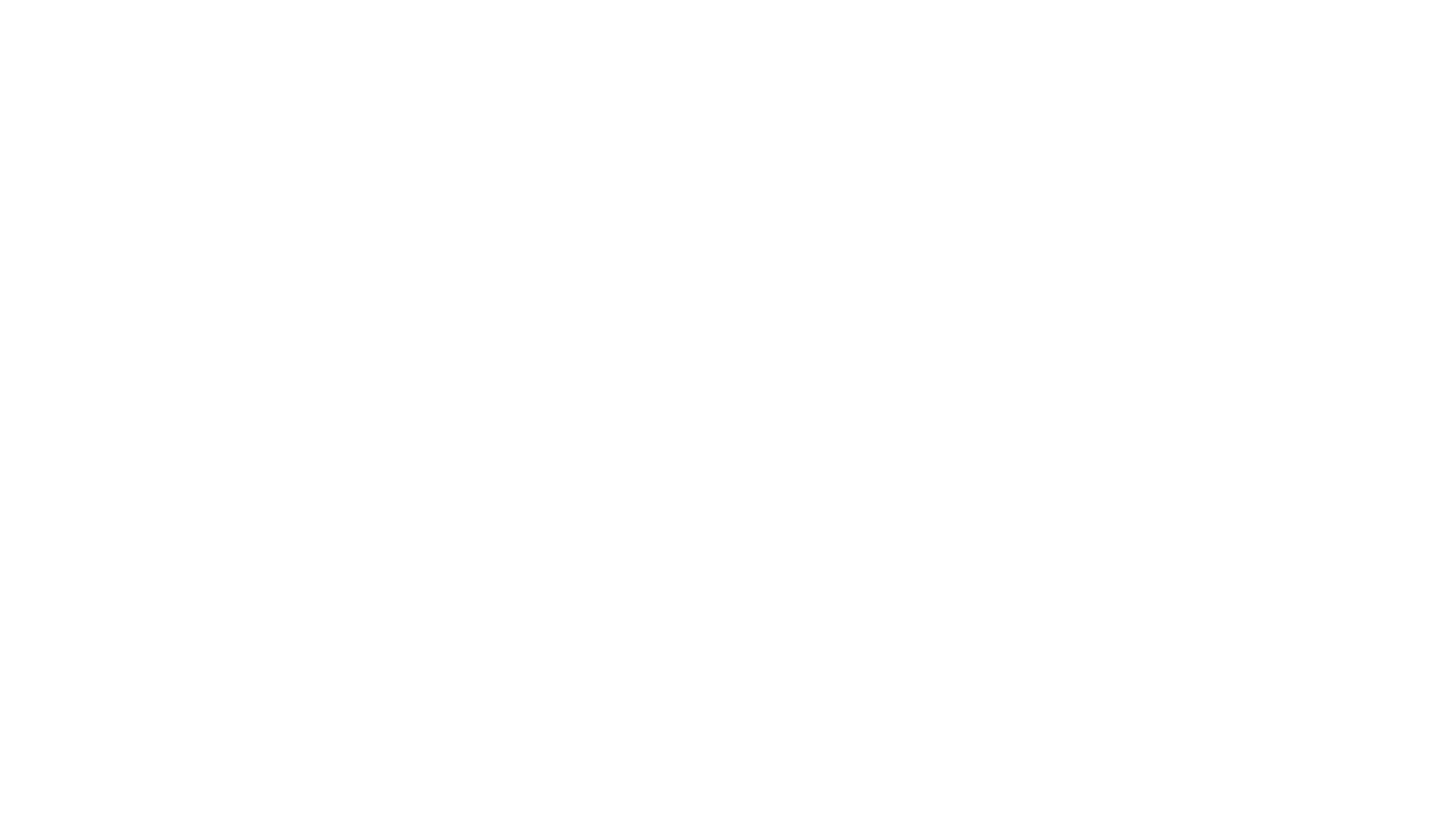 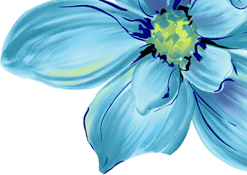 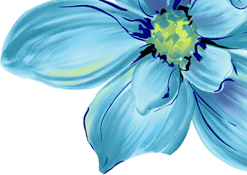 Chuỗi ngọc lam.
* Bài tập:
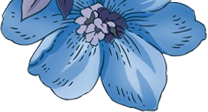 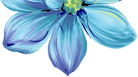 (2) a. Tìm những từ ngữ chứa các tiếng trong bảng sau
tranh
trưng
trúng
trèo
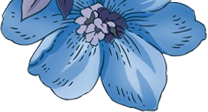 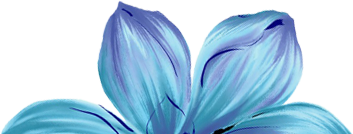 chanh
chưng
chúng
chèo
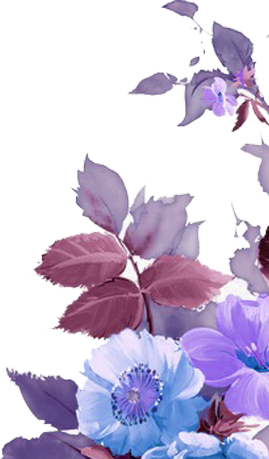 M: bức tranh / quả chanh
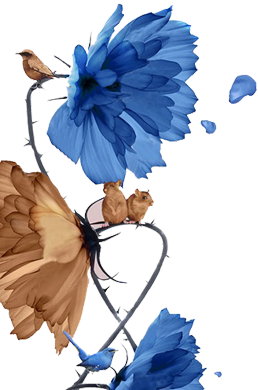 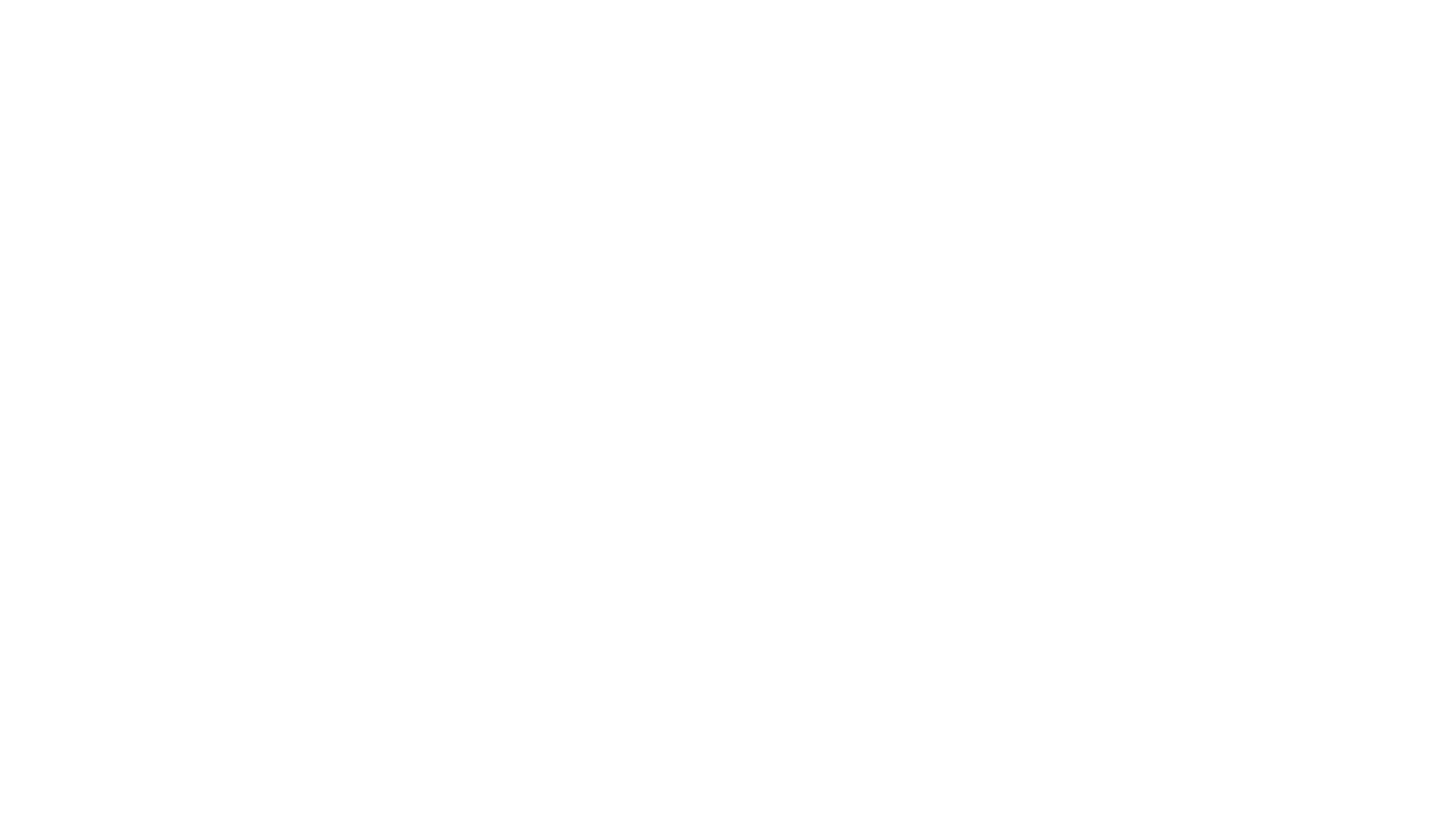 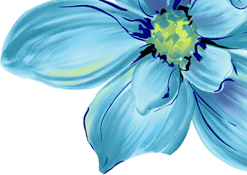 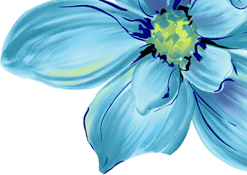 * Bài tập:
(2) a. Tìm những từ ngữ chứa các tiếng trong bảng sau
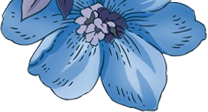 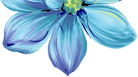 tranh
tranh ảnh,bức tranh,tranh giành,tranh thủ,tranh công,tranh việc
Quả chanh,chanh cốm,chanh đào,chanh chua,lanh chanh…
chanh
trưng
trưng bày,đặc trưng,sáng trưng,trưng cầu ý dân,trưng dụng…
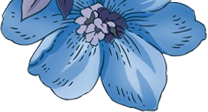 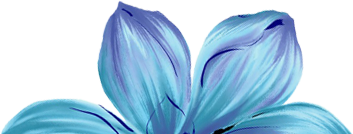 chưng
bánh chưng,chưng cất,chưng mắm,chưng hửng…
trúng
trúng đích,bắn trúng,trúng tim,trúng đạn,trúng tủ,trúng tuyển,
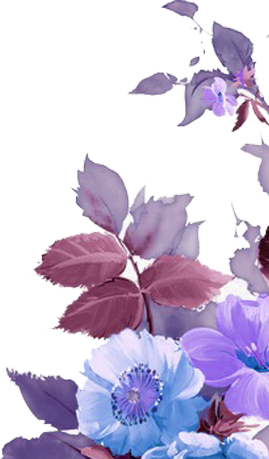 chúng
Chúng ta,chúng mình,chúng tôi,dân chúng,chúng sinh,công chúng…
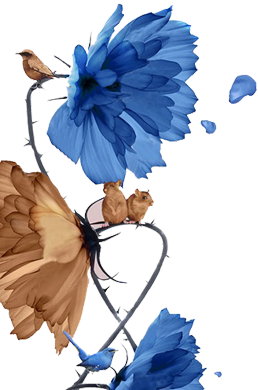 Leo trèo,trèo cây,trèo cao ngã đau,trèo đèo lội suối…
trèo
Hát chèo,chèo đò,chèo lái,chèo chống,mái chèo,tuồng chèo,…
chèo
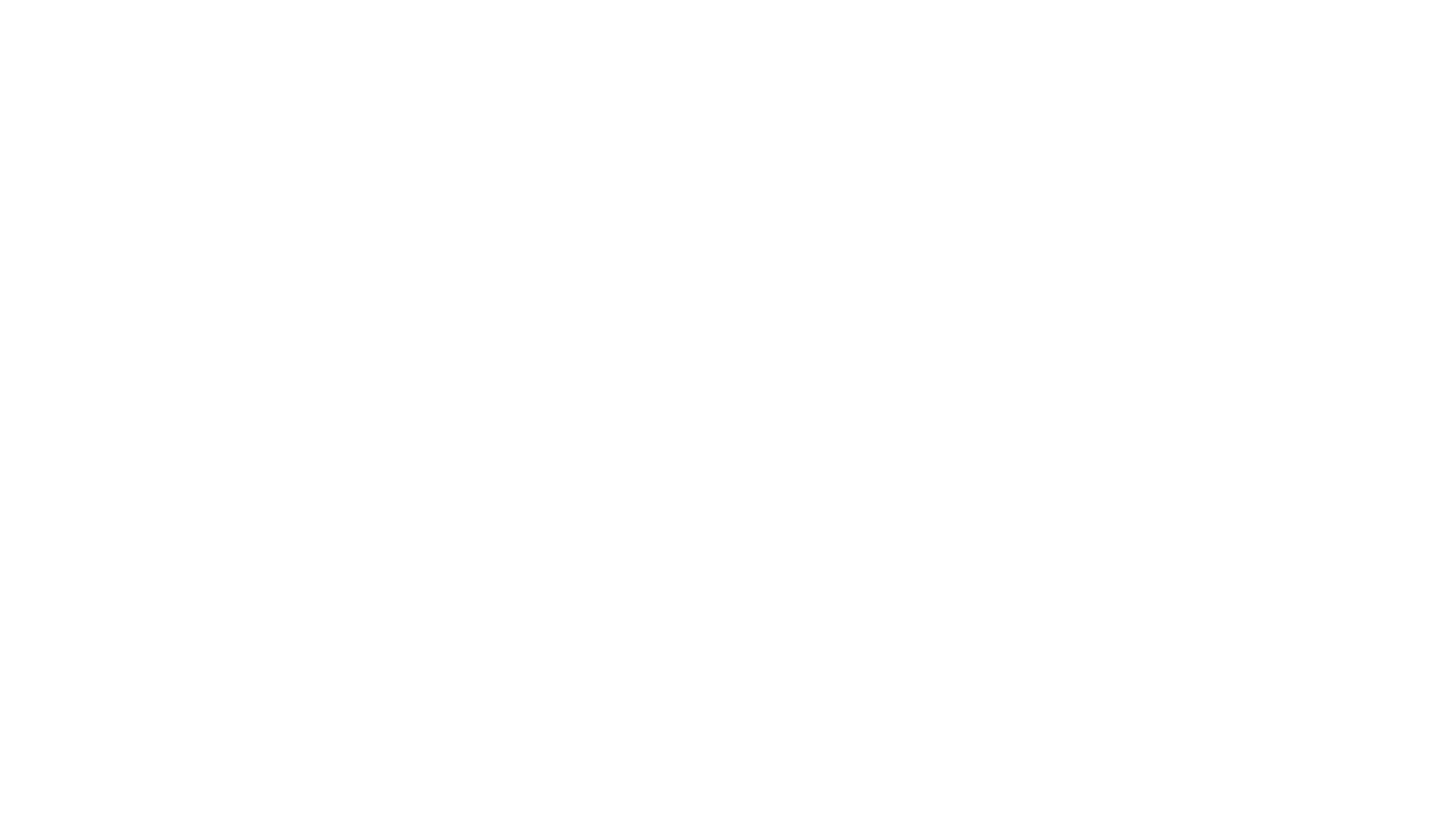 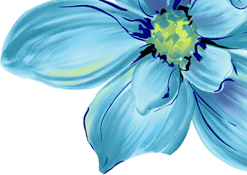 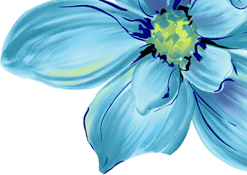 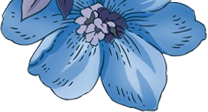 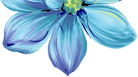 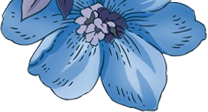 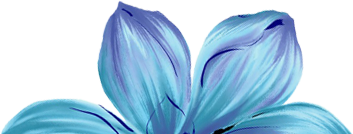 M : mào gà / màu đỏ
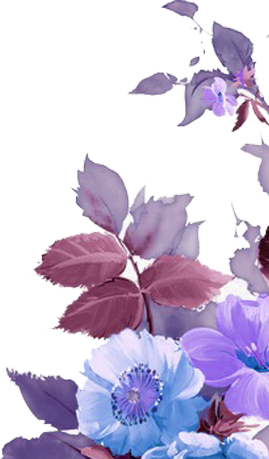 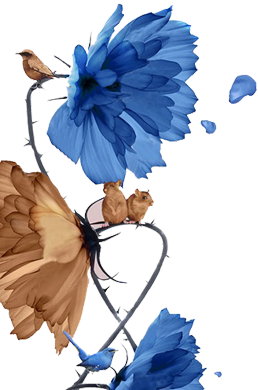 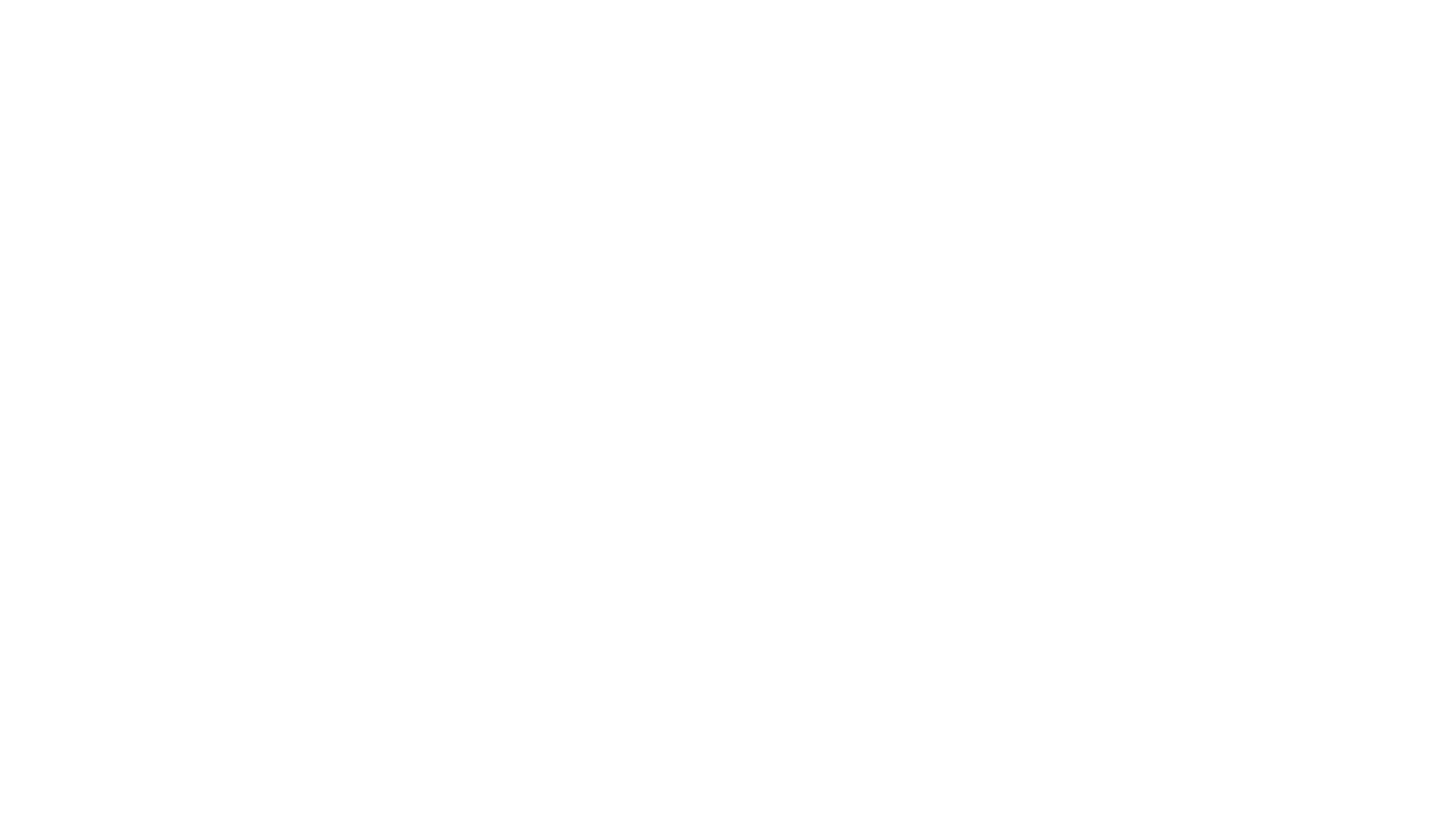 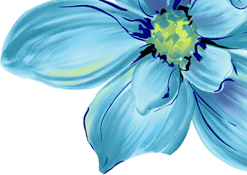 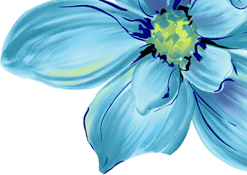 2. Tìm những từ ngữ chứa các tiếng trong bảng sau:
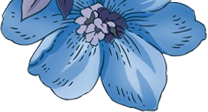 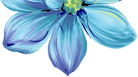 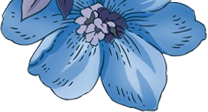 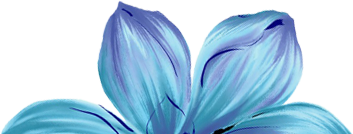 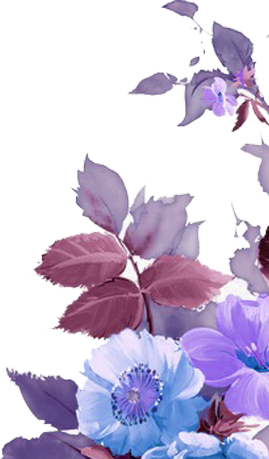 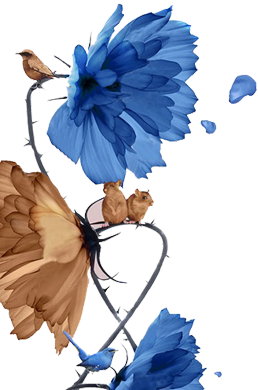 M : mào gà / màu đỏ
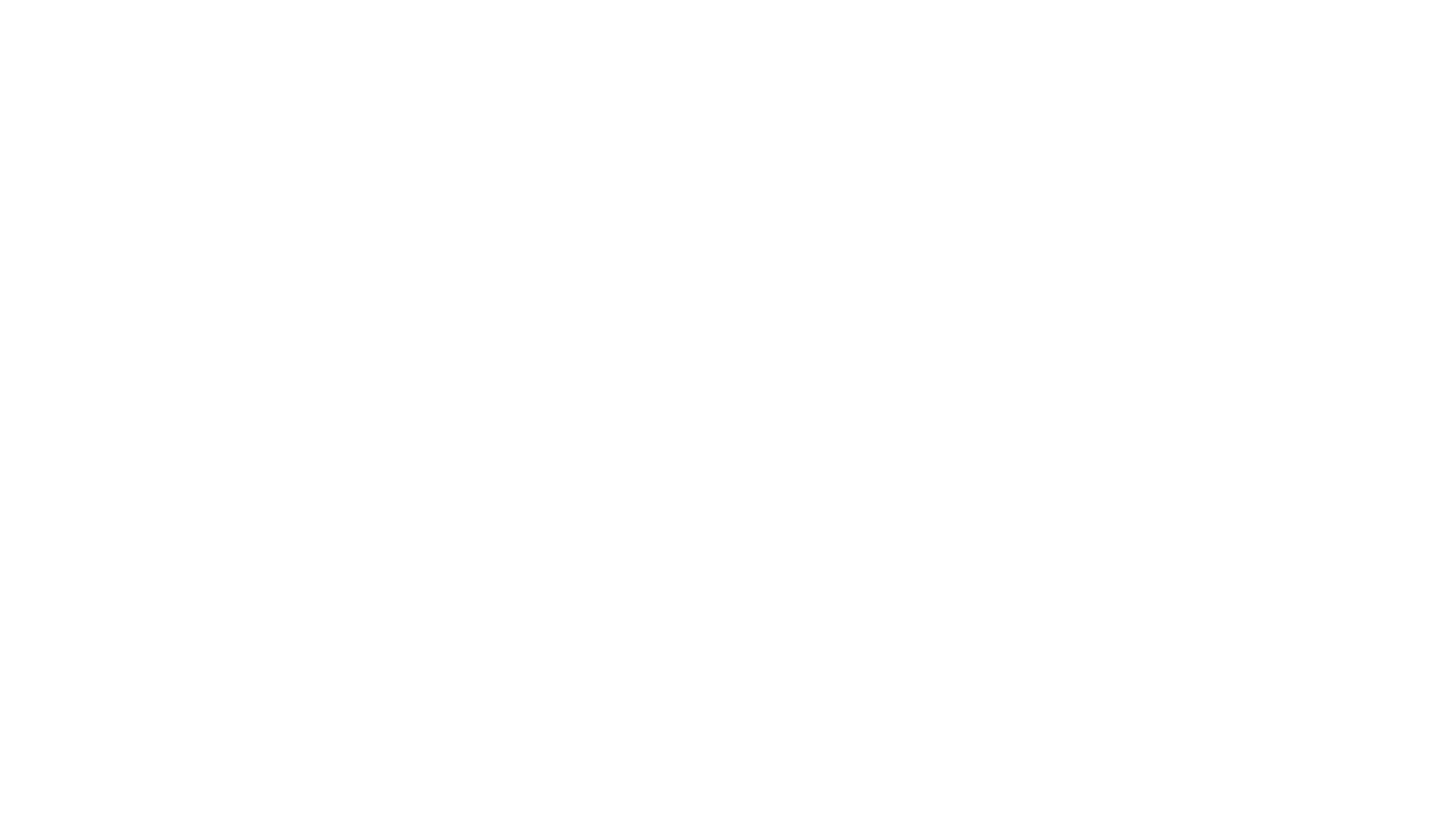 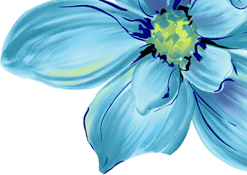 3. Tìm tiếng thích hợp với mỗi ô trống để hoàn chỉnh mẩu tin sau. Biết rằng :
        chứa tiếng có vần ao hoặc au.
        chứa tiếng bắt đầu bằng tr hoặc ch.
1
2
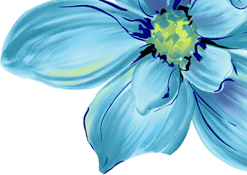 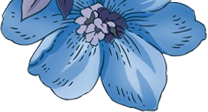 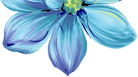 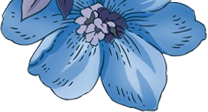 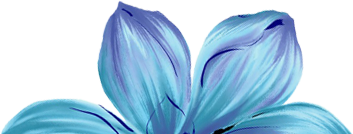 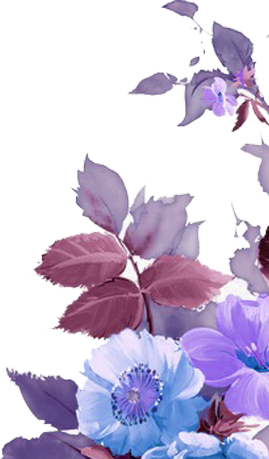 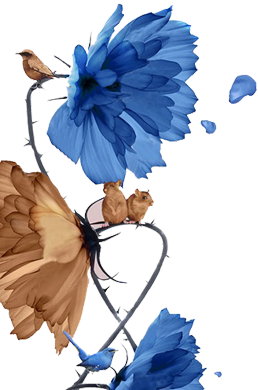 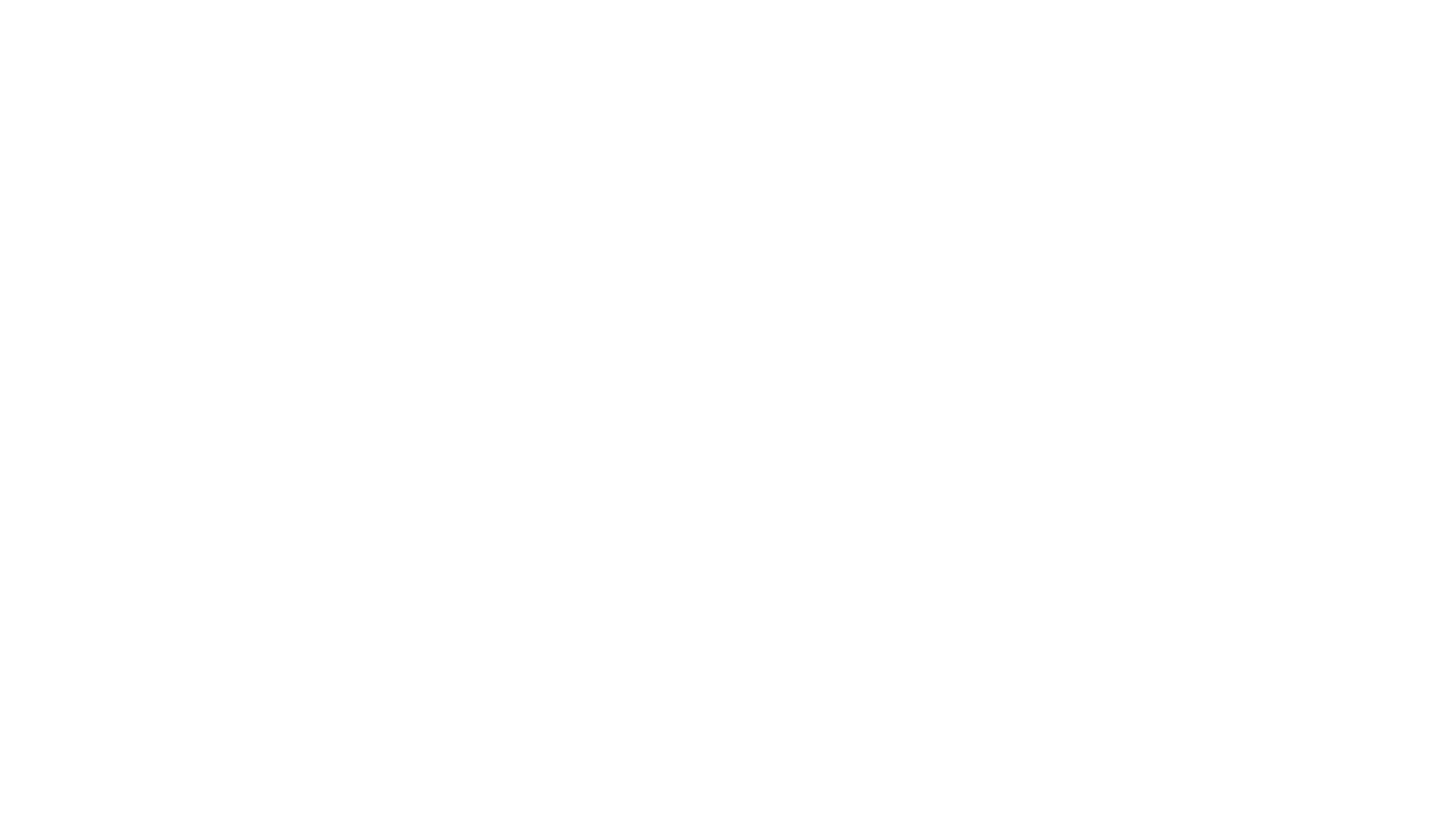 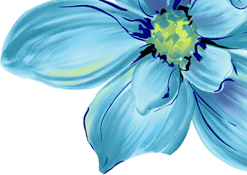 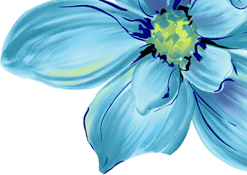 Nhà môi trường 18 tuổi
Người dân hòn đảo Ha-oai rất tự hào về bãi biển Cu-a-loa vì vẻ đẹp mê hồn của thiên nhiên ở đây. Nhưng đã có một dạo, môi trường ven biển bị đe doạ trầm trọng do nguồn rác từ các tàu đánh cá, những vỉa san hô chết, cá, rùa bị mắc bẫy,… tấp vào bờ. Trước tình hình đó, một cô gái tên là Na-ka-mu-ra, 18 tuổi, đã thành lập nhóm Hành động vì môi trường gồm 60 thành viên. Họ đã giăng những tấm lưới khổng lồ ngăn rác tấp vào bờ. Tháng 3 năm 2000, chỉ trong 8 ngày nghỉ cuối tuần, 7 xe rác khổng lồ đã được  chở  đi,  trả  lại vẻ đẹp cho bãi biển.                                         Theo báo TIỀN PHONG
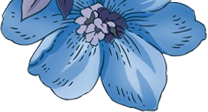 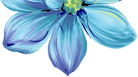 1
1
1
2
1
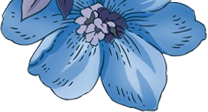 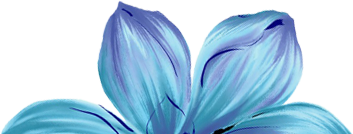 2
1
2
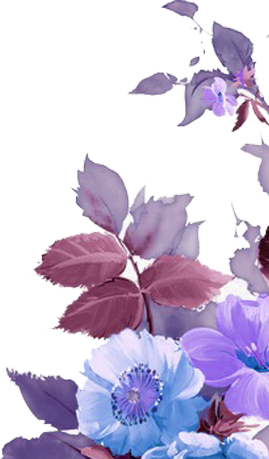 1
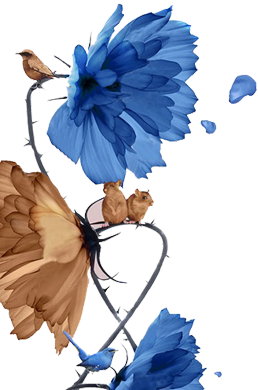 2
2
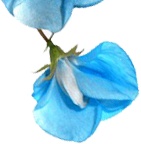 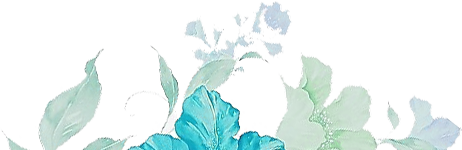 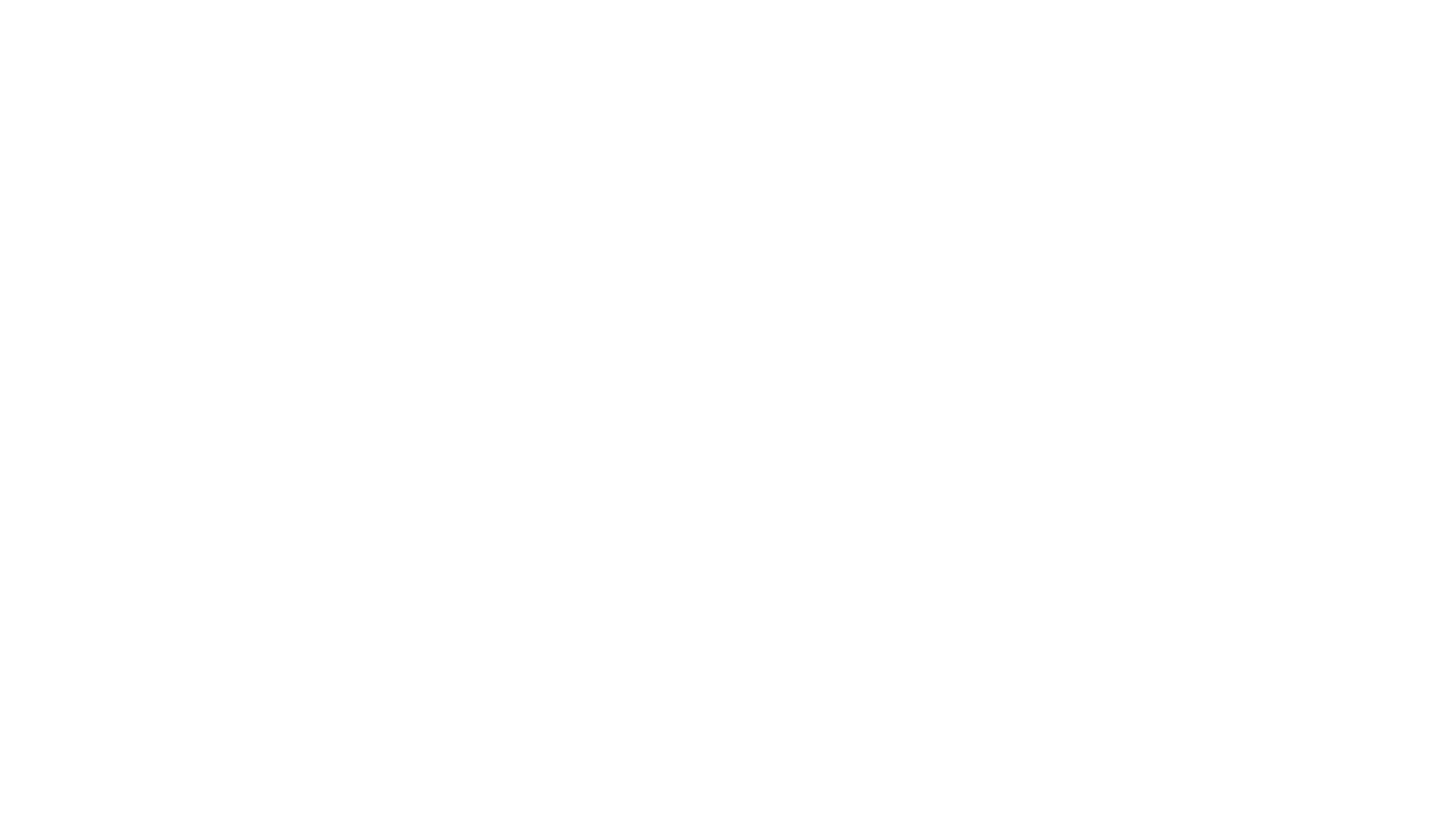 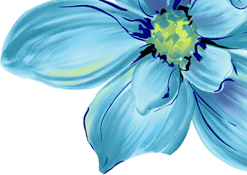 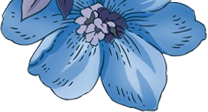 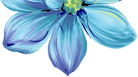 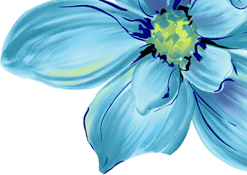 CHÀO CÁC EM !
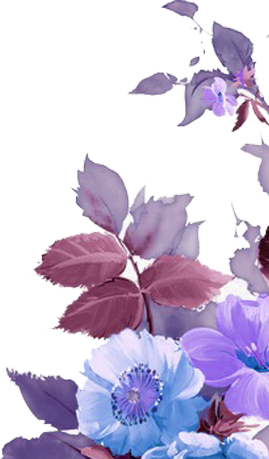 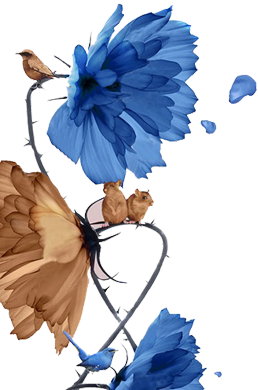 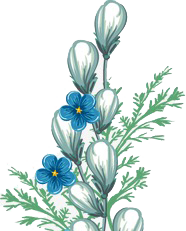 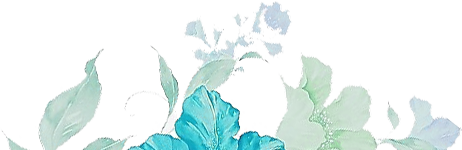 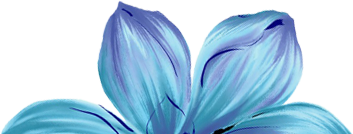